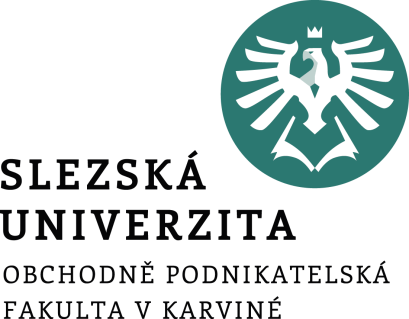 Metody hodnocení investic
Metoda indexu rentability
Metoda doby splatnosti
Doc. Ing. Petra Růčková, Ph.D.
Katedra financí a účetnictví
Cíl videotutoriálu
Cílem tohoto videotutoriálu je:

Zvládnutí metody indexu rentability a vymezení výhod a nevýhod
Zvládnutí metody doby splatnosti a vymezení výhod a nevýhod
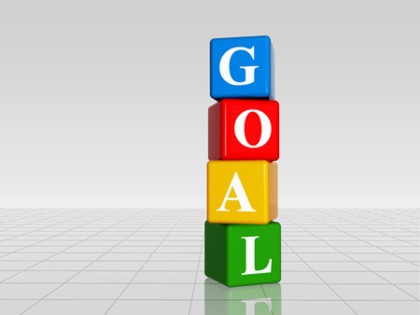 Metoda indexu rentability
Index ziskovosti (PI) představuje poměr mezi současnou hodnotou budoucích hotovostních toků z projektu a vstupní investicí.
kde:
r	... alternativní náklady
C1,2, ...n 	... hotovostní tok v roce 1, 2 ...n
C0	... hotovostní tok v roce 0 v tomto případě vždy jako kladné číslo
n	... počet let
Projekt přijímáme, vyjde-li hodnota vyšší než 1.
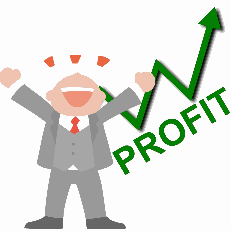 Metoda indexu rentability
Metoda PI je vnímána pouze jako doplňková k metodě NPV. U navzájem nezávislých projektů nevzniká žádná komplikace. Pokud platí, že NPV > 0, pak i PI > 1. 
Problém u vzájemně se vylučujících projektů:
Dle PI přijímáme projekt B, ale NPV směřuje k projektu A
Důvod rozporu – nízká vstupní investice projektu B
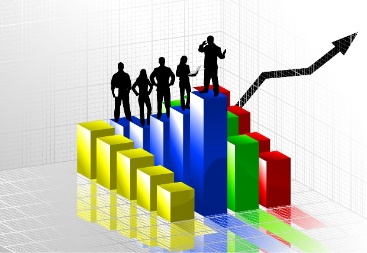 PI – typové příklady
Zhodnoťte pomocí metody PI a posuďte následující projekty, jestliže víte, že alternativní náklady jsou rovny 8 %. Výsledky komentujte.
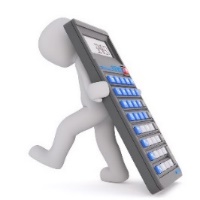 PI – typové příklady
Předpokládejme, že hodláte investovat 250 000 Kč do projektu, který má přinést hotovostní toky ve výši 100 tis. Kč v každém z následujících tři let. Alternativní náklady jsou 13 %. Určete index ziskovosti tohoto projektu a porovnejte své rozhodnutí s výsledkem NPV.
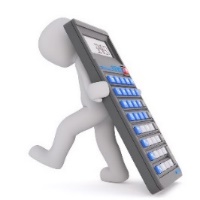 Metoda doby splatnosti - PBP
Jedna z nejoblíbenějších a nejjednodušších metod
Pravidlo PBP:
Vybrat projekt, jehož vstupní investice je splacena nejdříve
Případně stanovit maximální splatnost a v rámci této periody vybírat projekt
Problémy u této metody:
Načasování hotovostních toků
Existence CF po kriteriálním datu
Libovolnost kritéria
Metoda doby splatnosti – typové příklady
Zhodnoťte pomocí metody PBP a posuďte následující projekty, jestliže víte, že alternativní náklady jsou rovny 8 %. Výsledky komentujte.
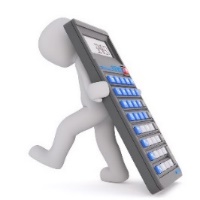 Diskontovaná metoda doby splatnosti
Napravuje nedostatek PBP v tom, že nejprve diskontuje hotovostní toky a teprve následně zkoumá dobu splatnosti

Výhody metody
Bere v potaz načasování CF
Zahrnuje alternativní náklady (tržní faktory)
Nevýhody metody
Nebere v úvahu CF po kriteriálním datu
Preferuje krátkodobé projekty
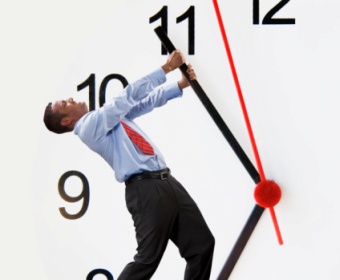 Metoda doby splatnosti PBP a DPBP – typové příklady
Posuďte projekty pomocí metody PBP a metody diskontované PBP, jestliže víte, že alternativní náklady jsou rovny 8 %. Výsledky komentujte.
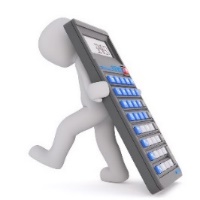 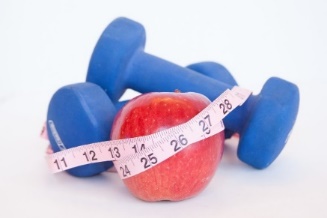 Příklady procvičujte na cvičných příkladech 

a děkuji za pozornost
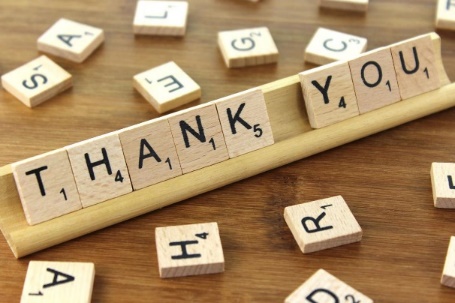